Para empezar: los verbos reflexivos y el subjuntivo
1.  No hay nadie que _________(preocuparse) por nosotros.
2.  Quiero casarme con un hombre que ___________(parecerse) a Brad Pitt.
3.  Tengo un novio que ___________(vestirse) como Brad Pitt.
4.  Quiero que Brad Pitt___________(fijarse) en mí.
5.  Conozco a la doctora que ___________(mudarse) a Guadalajara.
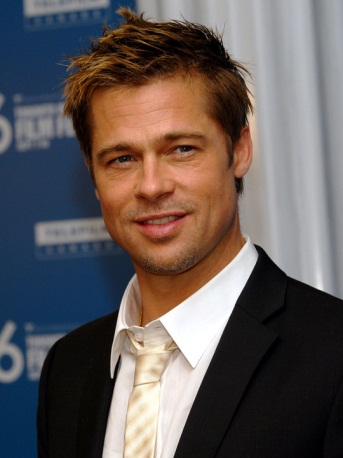 Para empezar: los verbos reflexivos y el subjuntivo
1.  No hay nadie que  se preocupe (preocuparse) por nosotros.
2.  Quiero casarme con un hombre que  se parezca (parecerse) a Brad Pitt.
3.  Tengo un novio que  se viste(vestirse) como Brad Pitt.
4.  Quiero que Brad Pitt se fije (fijarse) en mí.
5.  Conozco a la doctora que  se muda(mudarse) a Guadalajara.
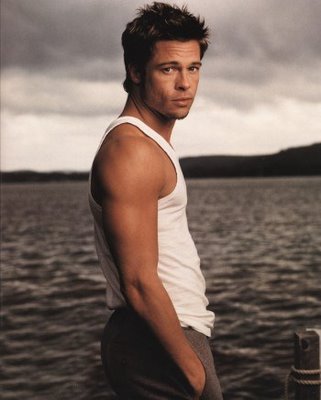